1. Grab a white board and sit in groups of 5
2. Question of the day is: How many links can you make between what you are doing in lab and textbook readings?
3. Do this separately then compare see who came up with the most abstract link.
Learning objectives:

Understand how Bacteria and Archaea produce ATP and obtain their second nutritional need - building block compounds with C-C bonds.
Describe the relationship of Nitrogen and microorganisms.
Provide examples of strategies for feeding in animals
Compare and contrast the series of steps Carbohydrates, Lipids, and Proteins are processed including adaptations in other taxa.
What are three ways bacteria and archaea produce ATP?
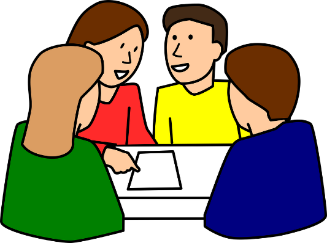 [Speaker Notes: Oils to Hydrogne

Phototrophs – use light energy to excite electrons. ATP is produced by photophosphorylation

Chemoorganotrophs – oxidize organic molecules with high potential energy – ATP may be produced by cellular respiration- sugars as electron donors, via fermentation pathways. 

Chemolithotrophs “rock feeders” oxidize inorganic molecules – Ammonia or methane – ATP cellular respirations]
What are three ways bacteria and archaea produce ATP?
Phototrophs – use light energy to excite electrons. ATP is produced by photophosphorylation

Chemoorganotrophs – oxidize organic molecules with high potential energy – 
ATP may be produced by cellular respiration- sugars as electron donors, via fermentation pathways. 

Chemolithotrophs “rock feeders” oxidize inorganic molecules – Ammonia or methane – ATP cellular respirations
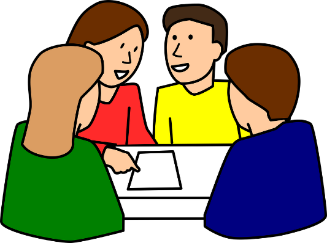 [Speaker Notes: Oils to Hydrogne

Phototrophs – use light energy to excite electrons. ATP is produced by photophosphorylation

Chemoorganotrophs – oxidize organic molecules with high potential energy – ATP may be produced by cellular respiration- sugars as electron donors, via fermentation pathways. 

Chemolithotrophs “rock feeders” oxidize inorganic molecules – Ammonia or methane – ATP cellular respirations]
How do they get molecules with C-C bonds ?
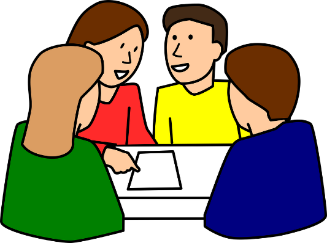 [Speaker Notes: From synthesis of organic molecules

Autotrophs – self from Co2 and Ch4

Heterotrophs – from absorb reday to use organic molecules produced by others]
Chemoorganotrophs obtain ATP via cellular respiration- where does this occur?
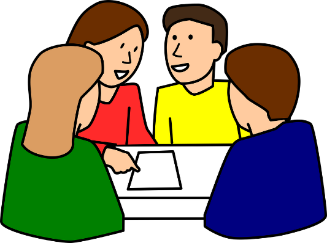 [Speaker Notes: Prok – plasma membrane
Euk - mito]
What is cyanobacteria?
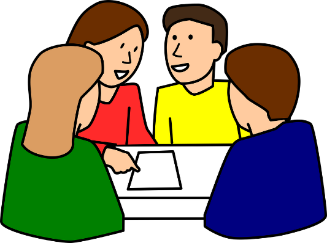 What is cyanobacteria?
Why are they important?
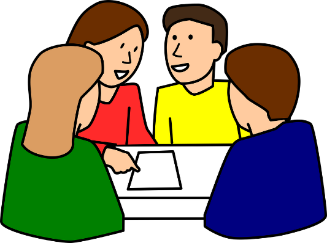 [Speaker Notes: Increase in oxygene]
Why do organisms need nitrogen?

a. fur density

b. to synthesize proteins and nucleic acids

c. to balance out oxygen consumption

d. to produce tyronase II
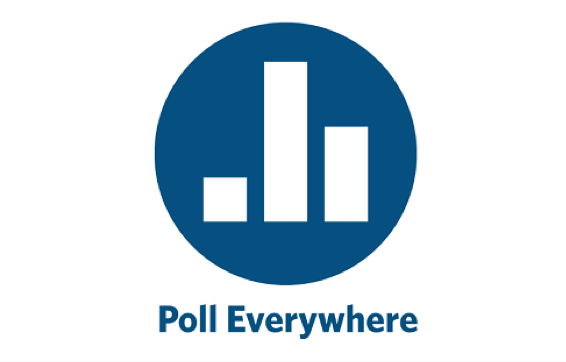 [Speaker Notes: And oxygen consumpiton – ex surface]
Why do organisms need nitrogen?

a. fur density

b. to synthesize proteins and nucleic acids

c. to balance out oxygen consumption

d. to produce tyronase II
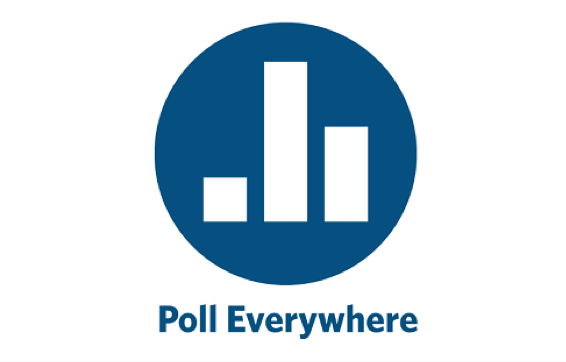 [Speaker Notes: Get that from form of ammonia  or nitrate]
How do bacteria and archaea drive the movement of nitrogen?
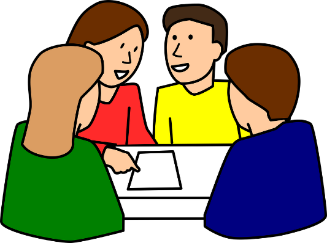 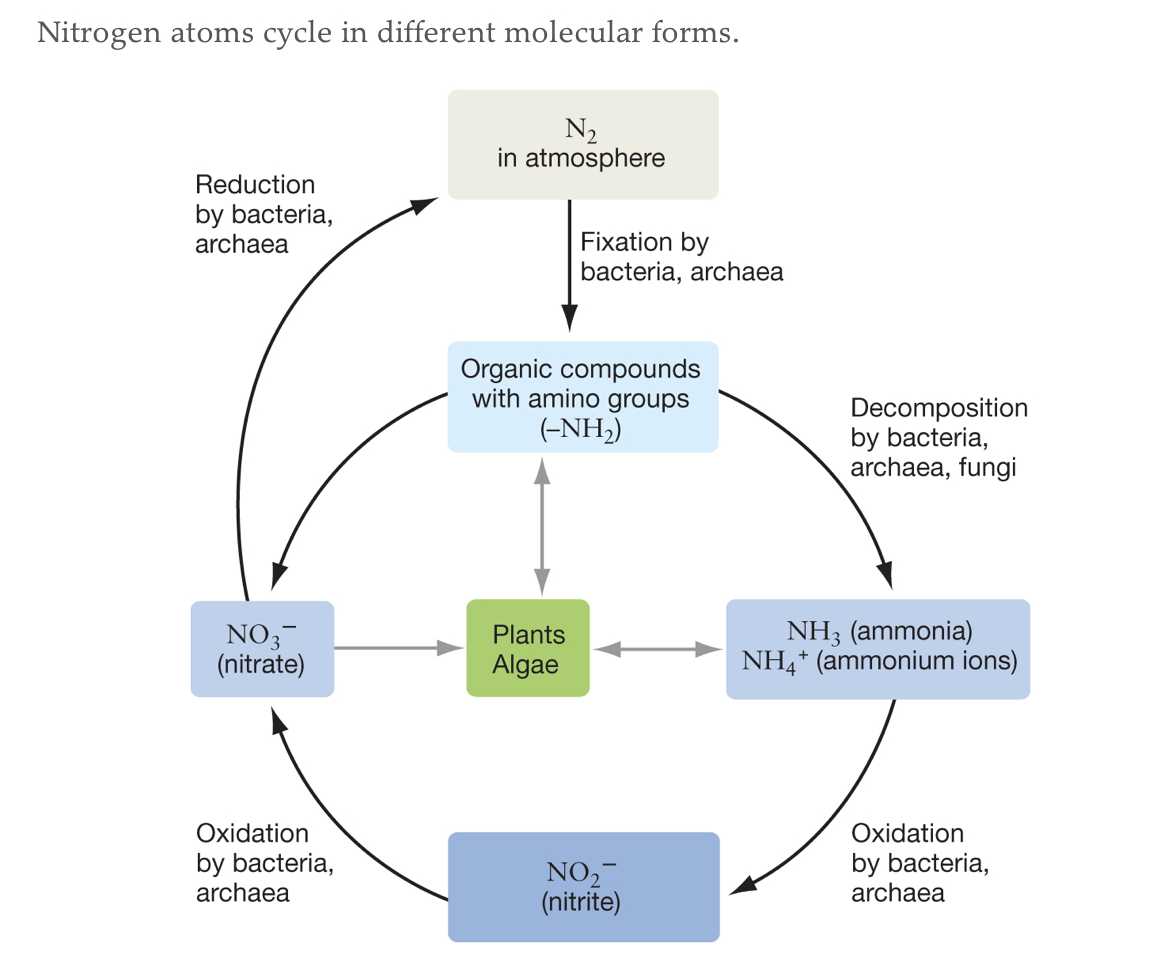 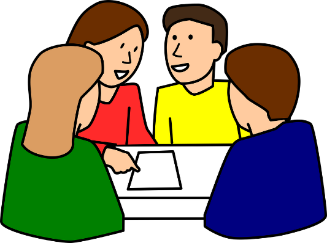 If bacteria and archaea did not exist…

a. There would be little or no oxygen

b. Almost all nitrogen would be in the gas form

c. There would be no ATP or carbon

d. Both a. and b.
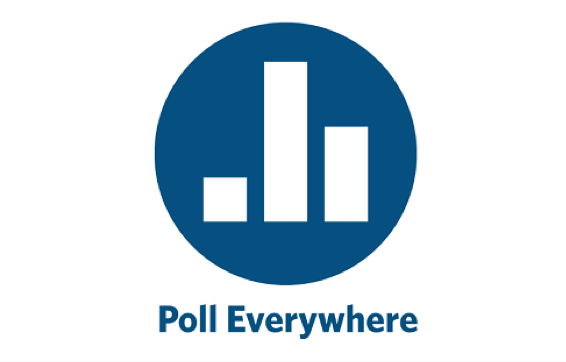 [Speaker Notes: And oxygen consumpiton – ex surface]
If bacteria and archaea did not exist…

a. There would be little or no oxygen

b. Almost all nitrogen would be in the gas form

c. There would be no ATP or carbon

d. Both a. and b.
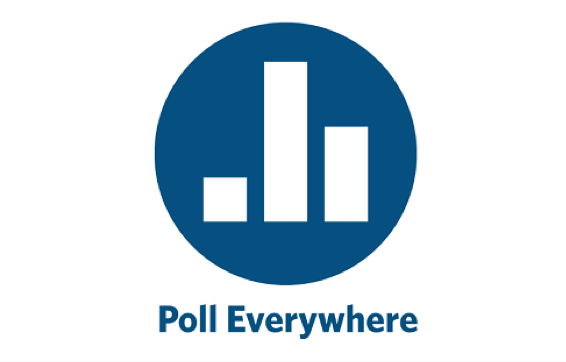 [Speaker Notes: And oxygen consumpiton – ex surface]
Draw as many type of feeders as you can on your board covering four major strategies?
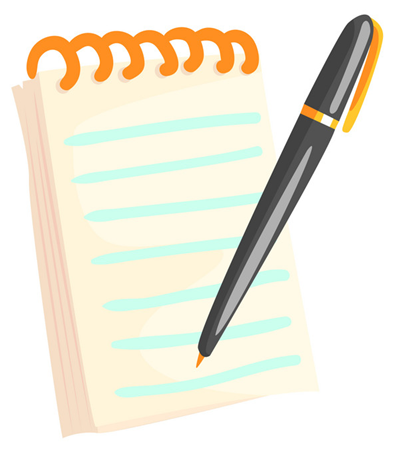 Draw as many type of feeders as you can on your board covering four major strategies?
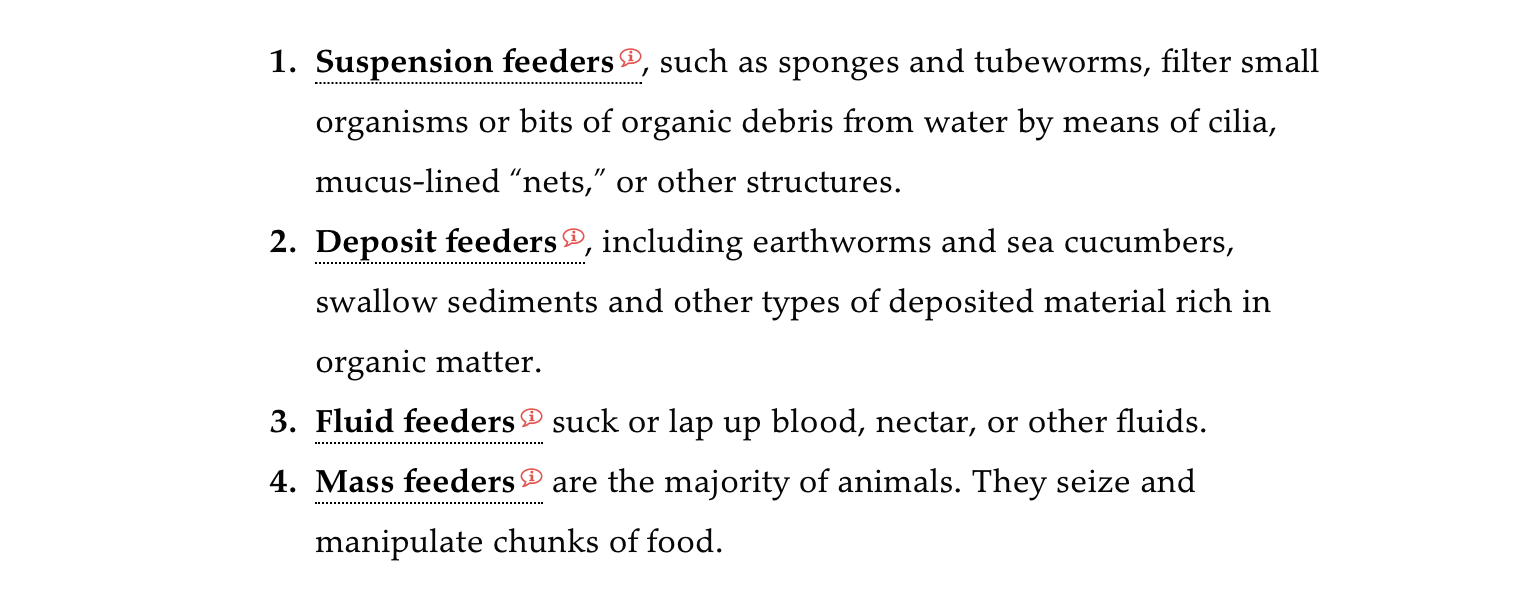 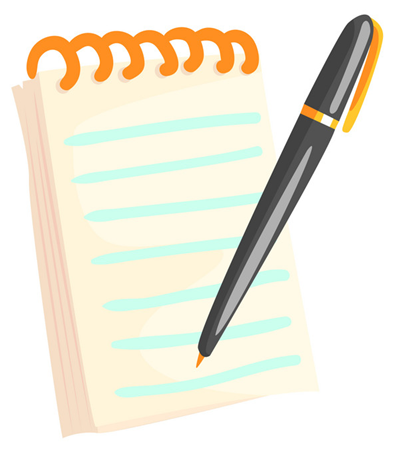 What label should be in the orange box?

a. nitrogens

b. carbohydrates

c. lipids

d. pepsin
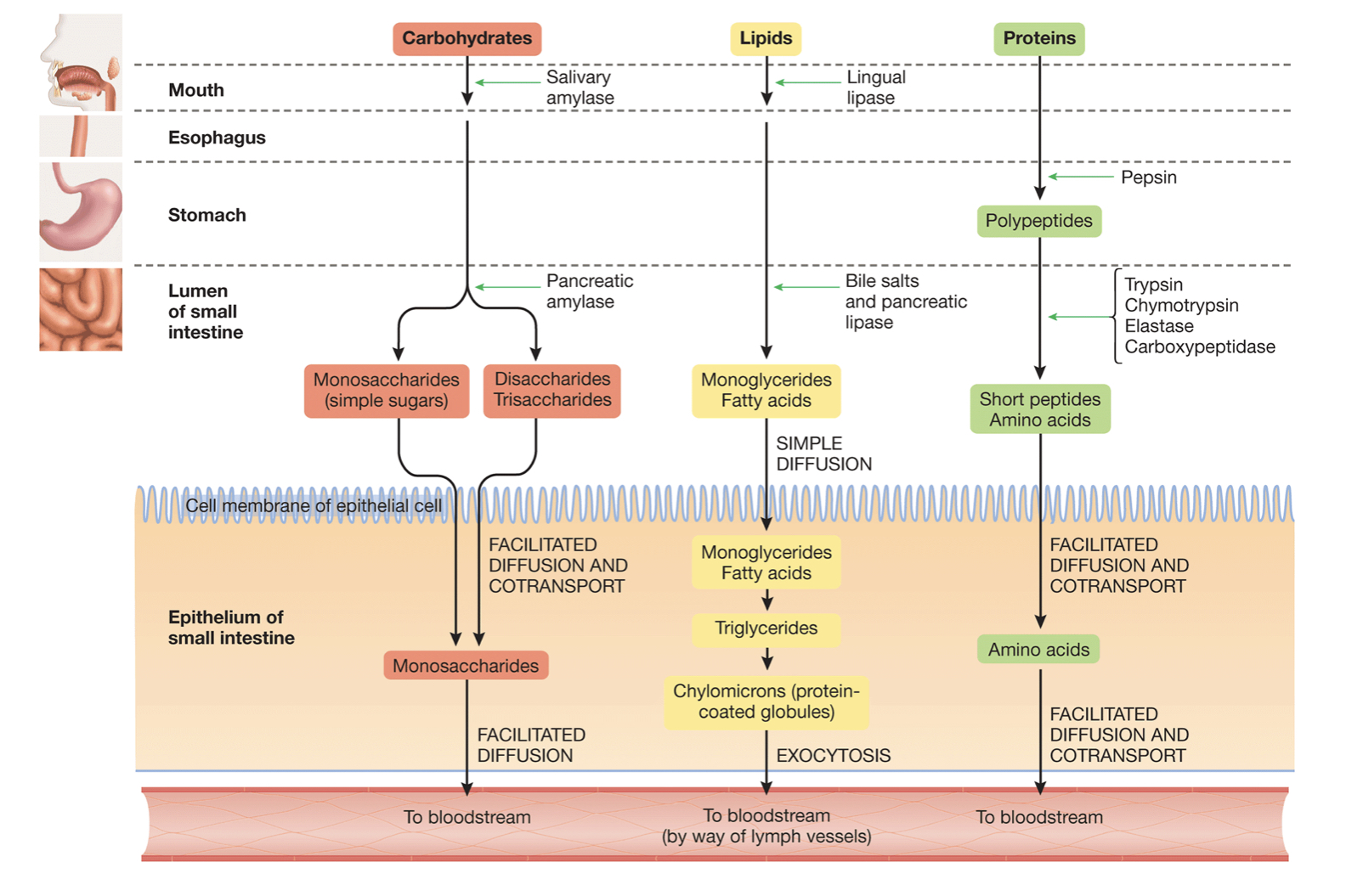 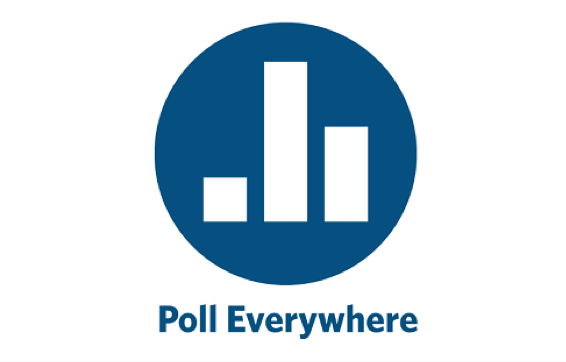 [Speaker Notes: And oxygen consumpiton – ex surface]
What label should be in the orange box?

a. nitrogens

b. carbohydrates

c. lipids

d. pepsin
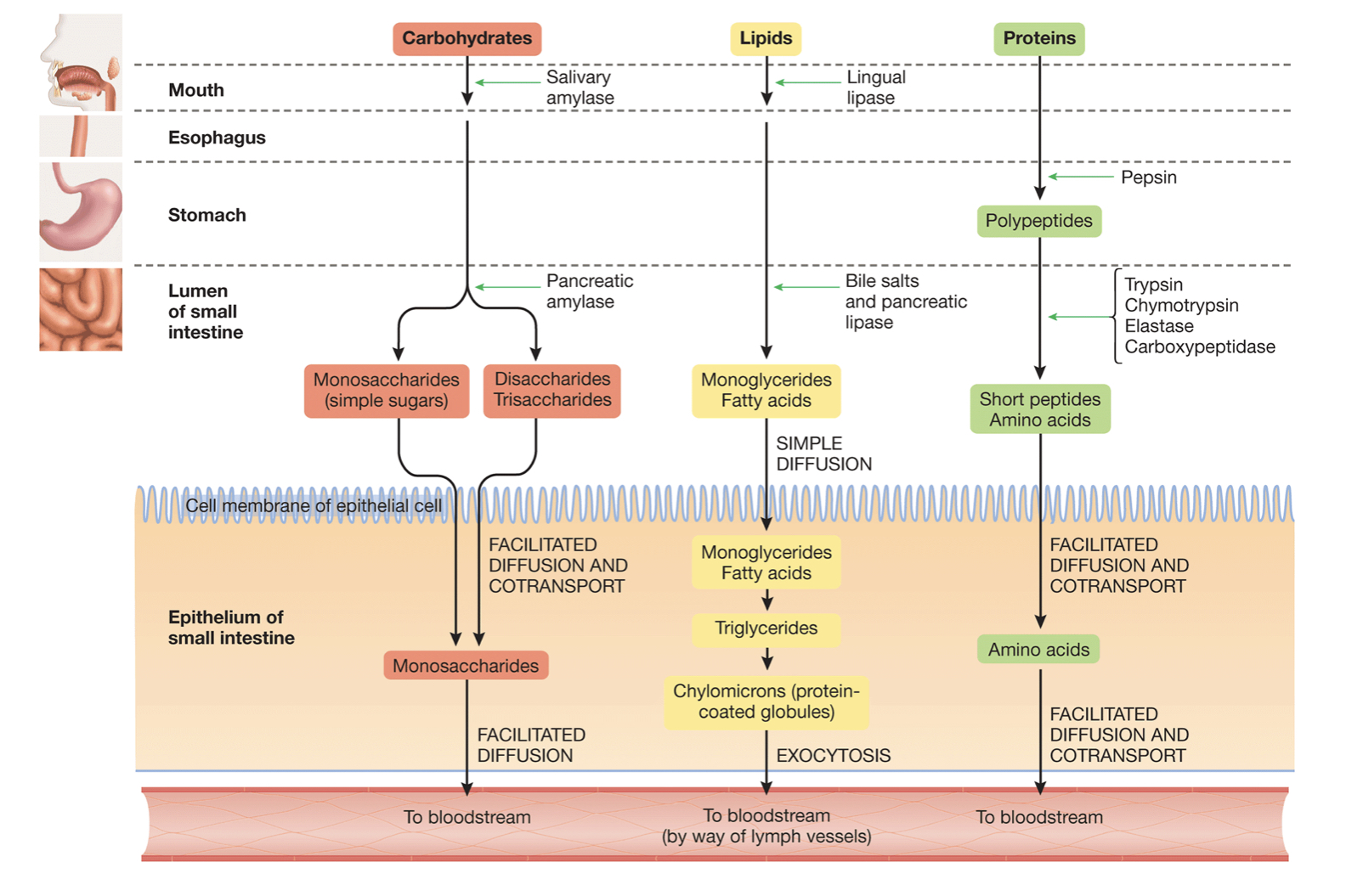 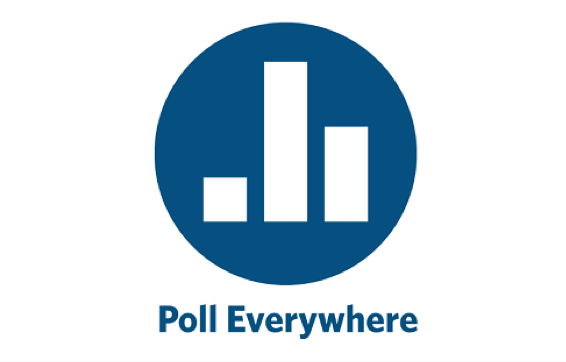 [Speaker Notes: And oxygen consumpiton – ex surface]
What can you tell me about the diet of each fish?
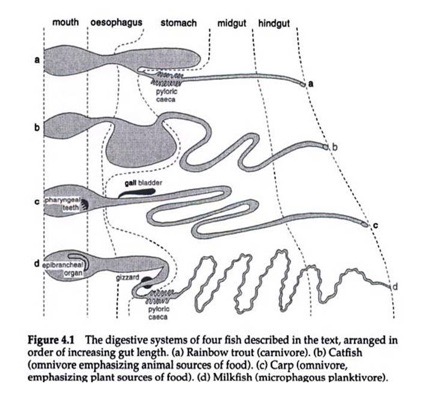 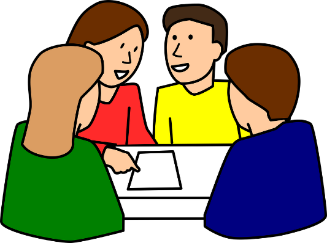 What can you tell me about the diet of each fish?
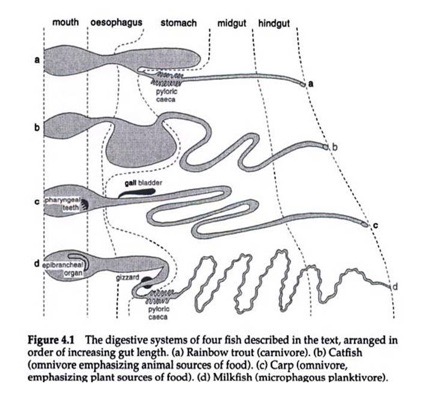 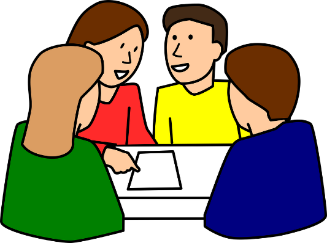 Learning objectives:

Summarize how the light-capturing reactions and the Calvin cycle transform light energy to chemical energy.
Describe how ATP and NADPH are produced during the light-capturing reactions of photosynthesis.
Describe the three phases of the Calvin cycle.
1. What is the simplified formula representing photosynthesis?
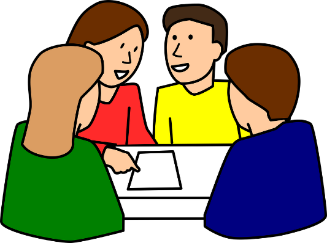 1. What is the simplified formula representing photosynthesis?
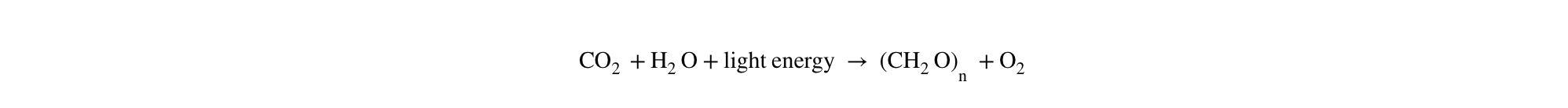 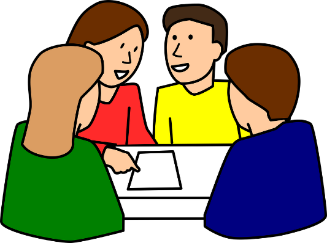 Photosynthesis consists of two linked set of reactions. Draw a flow chart illustrating this process.
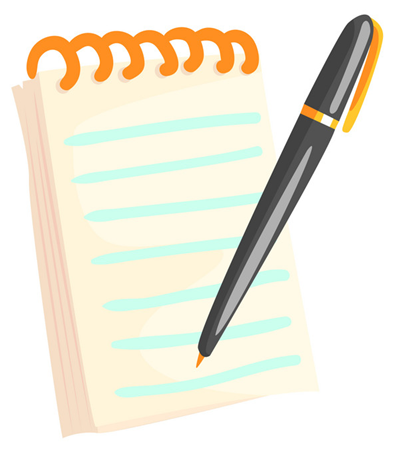 Photosynthesis consists of two linked set of reactions. Draw a flow chart illustrating this process.
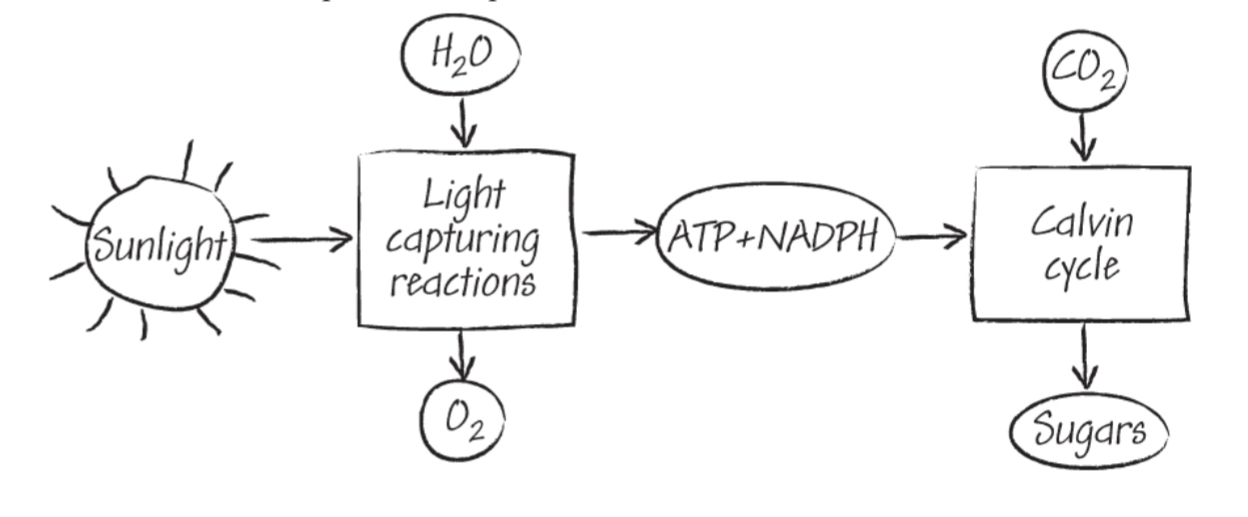 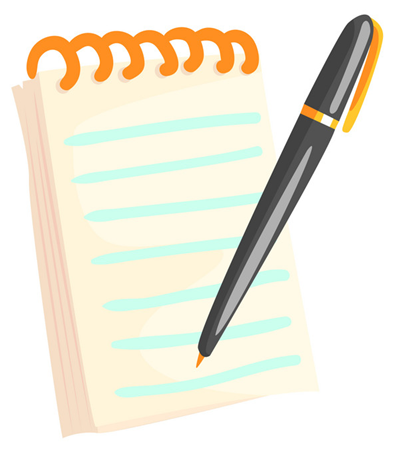 During the light-capturing reactions, electrons are promoted to high energy state by light and then transferred through a series of reactions to reduce a …

a. Chloroplast

b. Phosphorylated version of NAD+

c. Sugar

d. Carbon
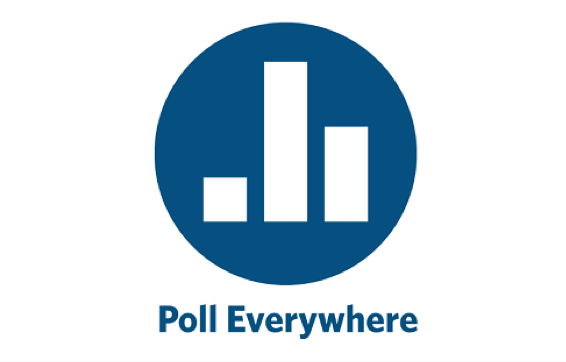 [Speaker Notes: And oxygen consumpiton – ex surface]
During the light-capturing reactions, electrons are promoted to high energy state by light and then transferred through a series of reactions to reduce a …

a. Chloroplast

b. Phosphorylated version of NAD+

c. Sugar

d. Carbon
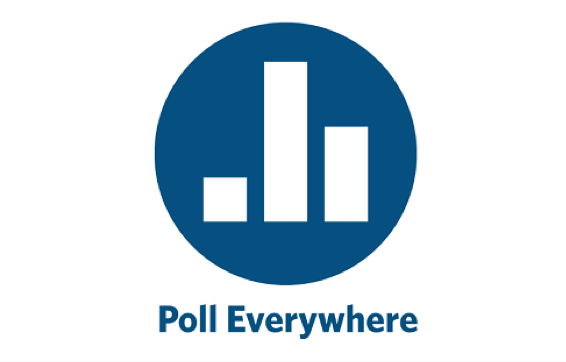 [Speaker Notes: Energy released is also used to produced ATP]
What does this experiment illustrate?
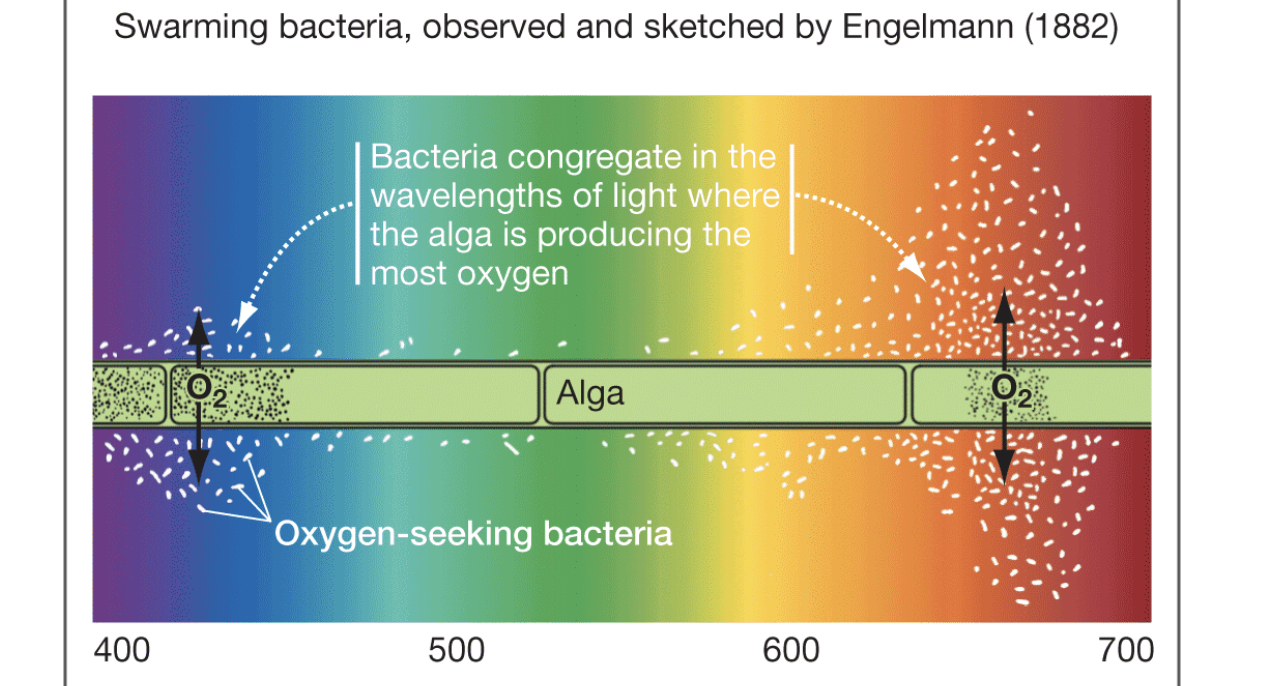 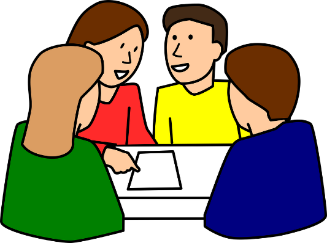 [Speaker Notes: Defined as action spectrum. -]
What does this experiment illustrate?
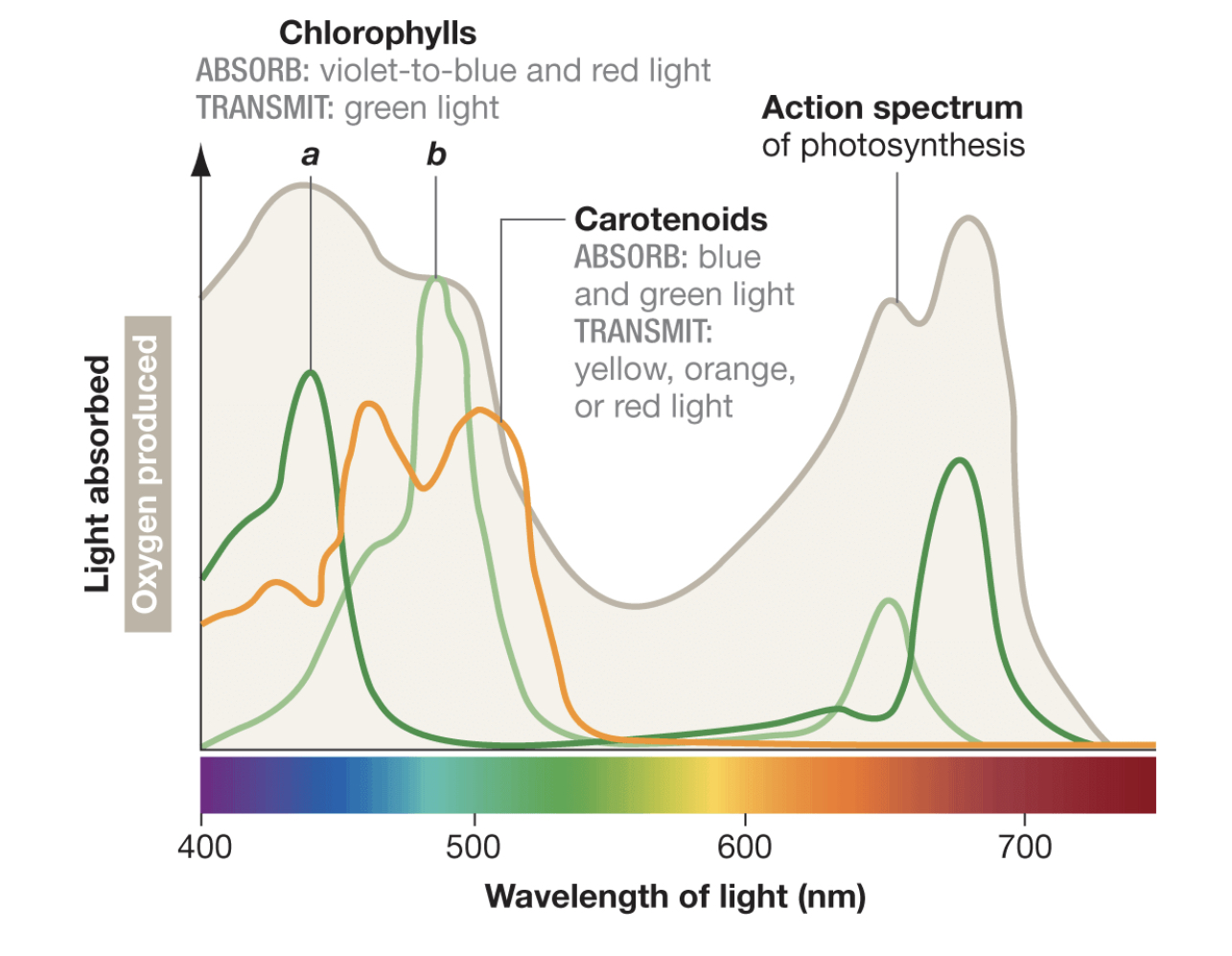 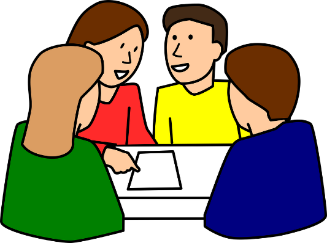 [Speaker Notes: Defined as action spectrum. -]
Sketch how NADPH and ATP are produced.
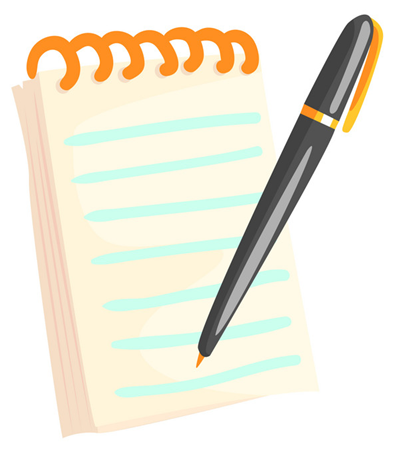 [Speaker Notes: When chlorophyll in antenna complex hit – one electron to high energy state
In antenna complex excited electrons transmit energy from high to low to reaction center
When energy is transferred to a chlorophyll molecule in the reaction center the excited electron in transferred ……]
Sketch how NADPH and ATP are produced.
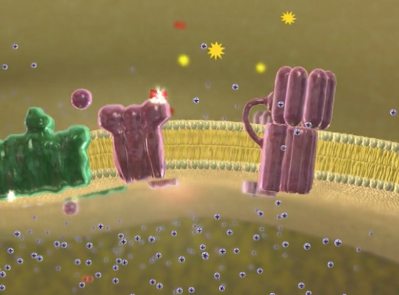 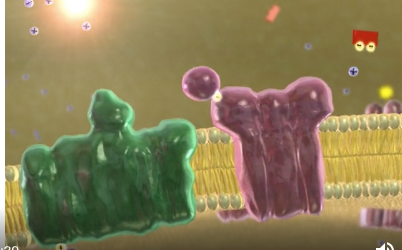 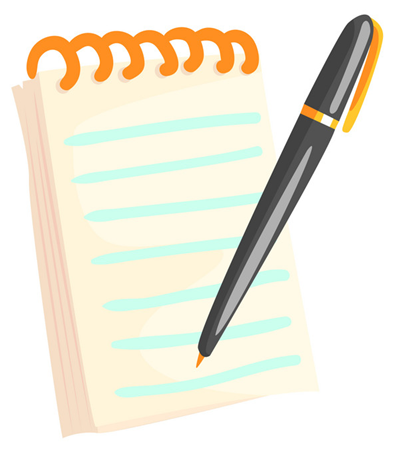 1. What are the three steps of the Calvin Cycle?
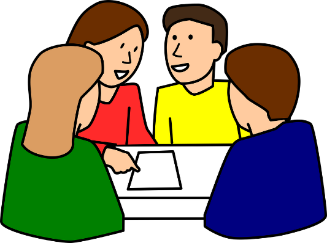 1. What are the three steps of the Calvin Cycle?
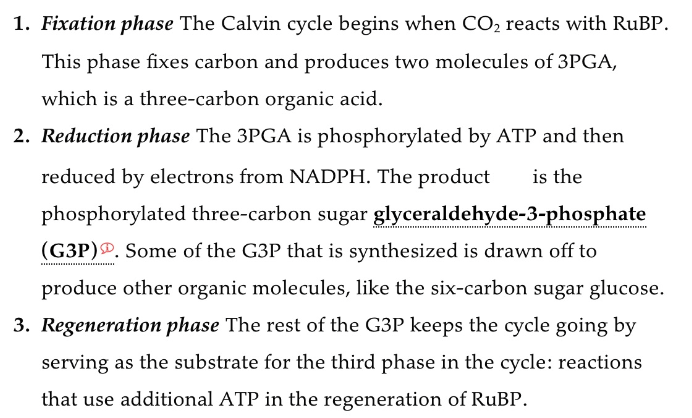 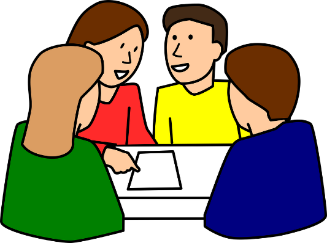 1. Can you sketch the steps of the Calvin Cycle?
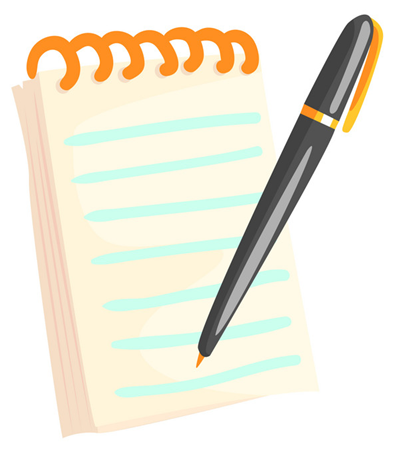 1. Can you sketch the steps of the Calvin Cycle?
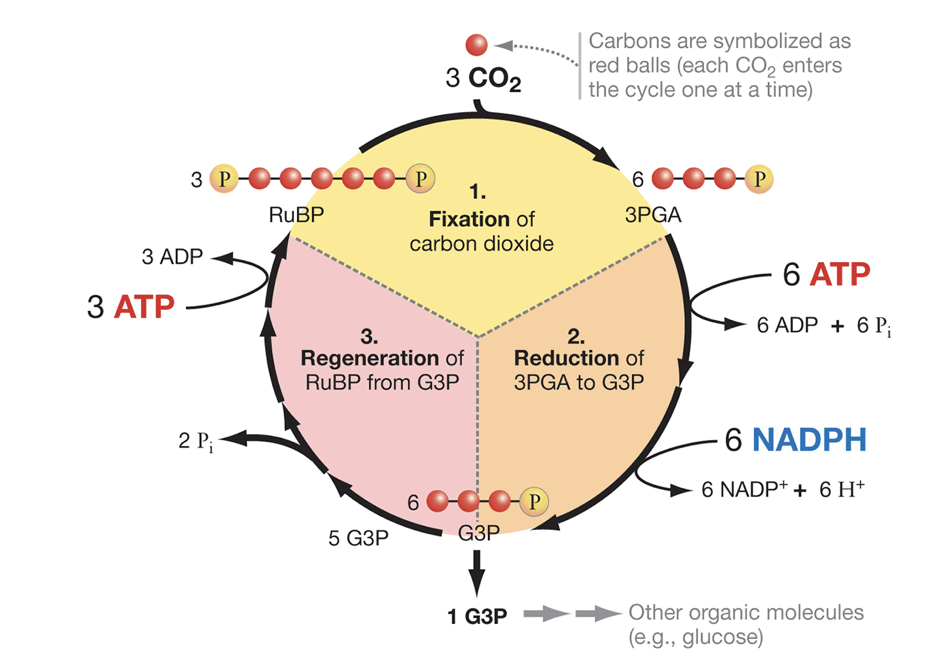 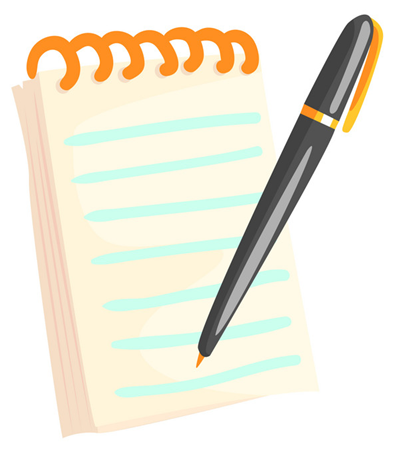 1. Describe what might happen to life on Earth if rubisco were suddenly unable to fix oxygen.
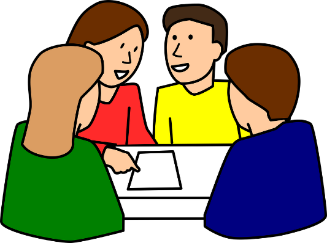 1. Describe what might happen to life on Earth if rubisco were suddenly unable to fix oxygen.
CO2 fixation would stop…
CO2 would increase rapidly, and the production
of new plant tissue would stop…
Thus most animals would quickly starve to death.
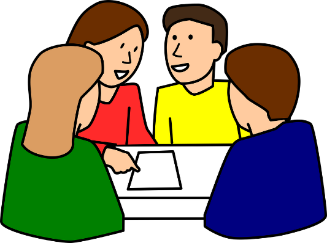 1. Which process in plants generates the most ATP for driving cellular activities, photosynthesis or cellular respiration?  Explain.
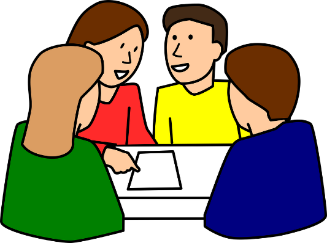 1. Cultures of microalgae is commonly grown in three dimensional structures like these tubes. Why would reducing the antenna complex benefit the culture when grown in full sunlight?
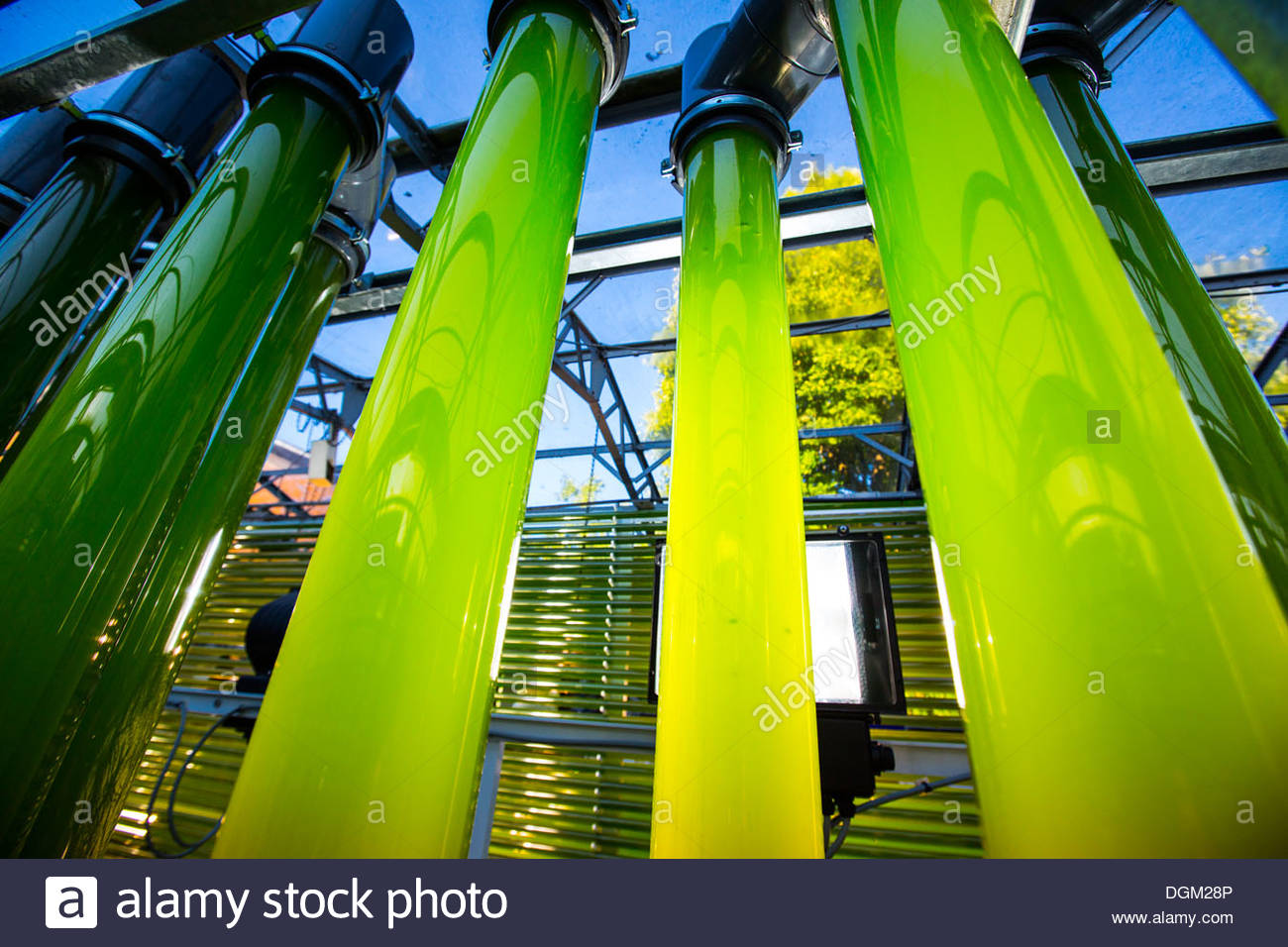 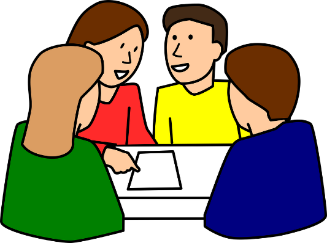 Design a molecular based experiment to determine to what degree an organisms uses light or methane?
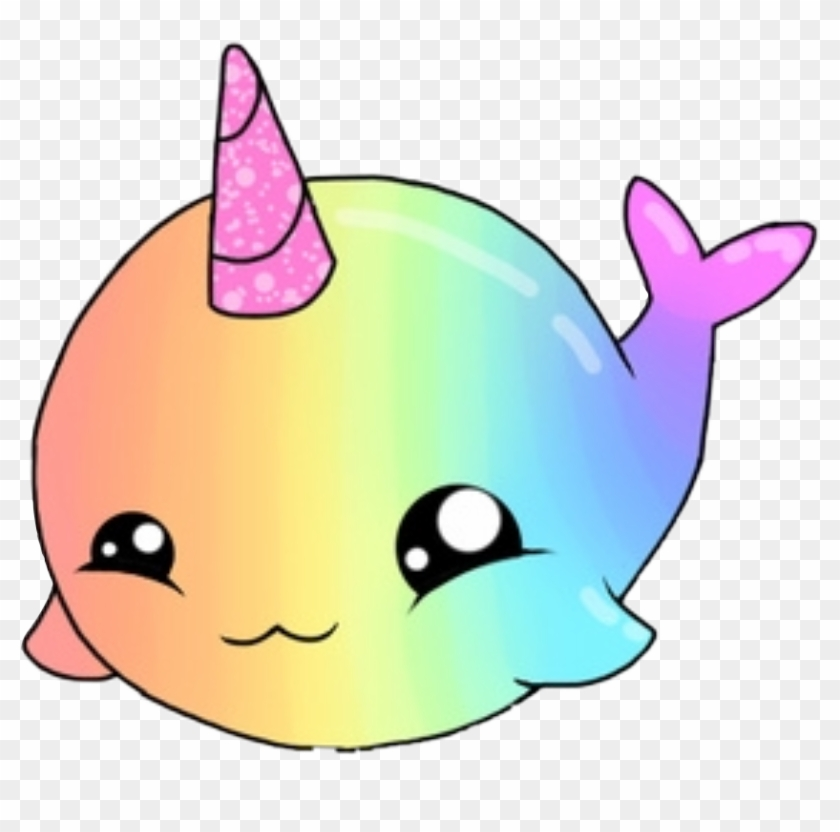 How might these data relate to adaptation, acclimation, acclimatization?
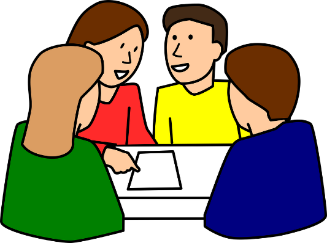